ΒΡΑΖΙΛΙΑ
ΚΛΙΜΑ
Το κλίμα της Βραζιλίας, αντίθετα με ότι πιστεύεται, δεν παρουσιάζει ούτε ακραίες βροχοπτώσεις ούτε υψηλές θερμοκρασίες. Η μέση ετήσια θερμοκρασία, ειδικά στο λεκανοπέδιο του Αμαζονίου, είναι 25 - 26 °C. Θερμοκρασία μεγαλύτερη των 38° και κατώτερη των 0 °C δεν παρατηρείται
Η βροχόπτωση στη Βραζιλία κυμαίνεται μεταξύ 1000 και 1500 χιλιοστομέτρων. Η εποχή των βροχών στη περιοχή του Αμαζονίου αρχίζει τον Ιανουάριο και λήγει τον Ιούνιο κατ' έτος.
ΓΕΩΓΡΑΦΙΑ
Η Βραζιλία καταλαμβάνει μία τεράστια έκταση στην ανατολική ακτή και την ενδοχώρα της Νότιας Αμερικής, συνορεύοντας με όλες τις χώρες της ηπείρου, εκτός από τη Χιλή και τον Ισημερινό: Νότια με την Ουρουγουάη, νοτιοδυτικά με την Αργεντινή και την Παραγουάη, δυτικά με το Περού και τη Βολιβία, βορειοδυτικά με την Κολομβία, και βόρεια με τη Βενεζουέλα, το Σουρινάμ, τη Γουιάνα και τη Γαλλική Γουιάνα. Το μέγεθος, το ανάγλυφο, το κλίμα και οι φυσικοί πόροι κάνουν τη Βραζιλία γεωγραφικά πολυδιάστατη. Είναι η πέμπτη χώρα σε έκταση παγκόσμια, μετά τη Ρωσία, τον Καναδά, την Κίνα και τις ΗΠΑ, και η τρίτη στην Αμερική, με συνολική έκταση 8.511.965 τετρ.χλμ.
ΘΡΗΣΚΕΙΑ
73,6% του πληθυσμού είναι καθολικοί, κάνοντας τη Βραζιλία τη χώρα με το μεγαλύτερο καθολικό πληθυσμό στον κόσμο.
15,4% είναι Προτεστάντες
7,4% του πληθυσμού θεωρούνται αγνωστικιστές ή άθεοι.
Ο πνευματισμός αποτελεί 1,3% του πληθυσμού (περίπου 2,3 εκατομμύρια)
0,4% είναι Μάρτυρες του Ιεχωβά (767.438 μέλη)[10].
0,3% είναι οπαδοί των αφρικανικών παραδοσιακών θρησκειών όπως Candomblé, Macumba, και Umbanda.
ΓΛΩΣΣΑ
Η επίσημη γλώσσα της Βραζιλίας είναι  τα πορτογαλικά.
ΙΣΤΟΡΙΑ
Η Βραζιλία κατοικούνταν για τουλάχιστον 10.000 έτη από τους ημινομαδικούς ιθαγενείς πληθυσμούς προ των πρώτων Πορτογάλων κατακτητών, που μπήκαν στη χώρα υπό την ηγεσία του Πέδρο Άλβαρες Καμπράλ στις 22 Απριλίου 1500. Η πηγή εργατικού δυναμικού της αποικίας ήταν αρχικά οι υποδουλωμένοι ινδιάνοι, και μετά το 1550, κυρίως Αφρικανοί δούλοι. Η δουλεία καταργήθηκε οριστικά το 1888, μέσω του "χρυσού νόμου", δημιουργημένου από την πριγκίπισσα Ιζαμπέλ, και η εντατική ευρωπαϊκή μετανάστευση δημιούργησε τη βάση για την εκβιομηχάνιση.
ΠΡΩΤΕΥΟΥΣΑ
H Μπραζίλια (πορτογαλικά: Brasília) είναι η πρωτεύουσα της Βραζιλίας, με πληθυσμό 2.282.049 κατοίκων. Τοποθετημένη στην Ομοσπονδιακή Περιοχή (Distrito Federal), η πόλη είναι διάσημη για την μοντερνιστική τολμηρή αρχιτεκτονική της και την ταχεία ανάπτυξη του πληθυσμού της.
ΗΘΗ ΚΑΙ ΕΘΙΜΑ
Στην Βραζιλία την παραμονή των Χριστουγέννων, το cena δηλαδή το δείπνο, σερβίρεται πριν η οικογένεια πάει στην μεσονύκτια λειτουργία ούτως ώστε η Αγία Οικογένεια να μπορεί να δειπνήσει όταν τα μέλη της οικογένειας απουσιάζουν. Το μενού που περιλαμβάνει το δείπνο τους είναι γαλοπούλα, ψάρι και σαμπάνια.
ΠΑΡΑΔΟΣΙΑΚΑ ΦΑΓΗΤΑ ΤΗΣ ΒΡΑΖΙΛΙΑΣ
Μερικά από τα παραδοσιακά φαγητά της Βραζιλίας είναι: η Feijoada, η Coxinhas, η Churrasco και η Pastels.
ΑΞΙΟΘΕΑΤΑ ΤΗΣ ΒΡΑΖΙΛΙΑΣ
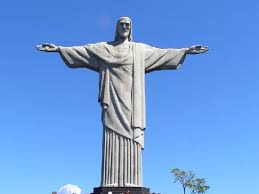 ΕΝΔΥΜΑΣΙΑ ΣΤΑ ΣΧΟΛΕΙΑ
Τα ιδιωτικά σχολεία υποχρεώνουν τους μαθητές τους να φορούν στολές, με μερικές εξαιρέσεις στο λύκειο. Τα δημόσια σχολεία συνήθως δεν αναγκάζουν τους μαθητές να φορούν στολές, λόγω του χαμηλού εισοδήματος του πληθυσμού τους, ωστόσο μπορεί να έχουν μία. Γενικά,οι στολές αποτελούνται από ένα μπλε παντελόνι και ένα άσπρο μπλουζάκι με το σύμβολο του σχολείου τυπωμένο ή κεντημένο πάνω του. Μερικά σχολεία επιβάλλουν ειδικά χρώματα στα παπούτσια, όπως το μαύρο ή το άσπρο. και σε μερικά λύκεια δίνουν την δυνατότητα στους μαθητές τους να φορούν τζιν. Τα σχολεία προσπαθούν να οριοθετήσουν τη χρήση άλλων τύπων ενδυμάτων ως μία προσπάθεια να μειώσουν τον καταναλωτισμό μεταξύ των μαθητών.
ΣΠΥΡΟΣ ΑΡΖΟΓΛΟΥ